Abstract

The present document aims to summarize the Privacy SG discussions related to the 802c PAR.
IEEE 802c - Privacy Concerns
Juan Carlos Zúñiga
Privacy and 802c PAR
Long lived identifiers associated with a user, such as MAC addresses, have been identified as privacy risks in 802 protocols

The potential 802c recommendations and rules for the use of the local address space would have direct implications on privacy issues and possible solutions being considered in the group
802c PAR Proposal
The amendment proposes allocating a portion of the address space for protocols using an IEEE Registration Authority assigned Company ID (CID)

Another portion of the local address space will be allocated for assignment by local administrators
MAC Address Randomization
MAC address randomization has been identified as a potential solution to the surveillance privacy threat related to the use of clear globally unique MAC addresses for over the air transmissions

In some cases, these transmissions take place before full L2 network data connectivity is achieved (e.g. network scanning), making it impossible to coordinate with a network entity before transmitting
Collision Probability
Collision probability as a function of the size of the network, for 24, 44 and 46 bits
Large WiFi deployments in the order of 30k STAs:

Very high probability of address collision with 24 bits
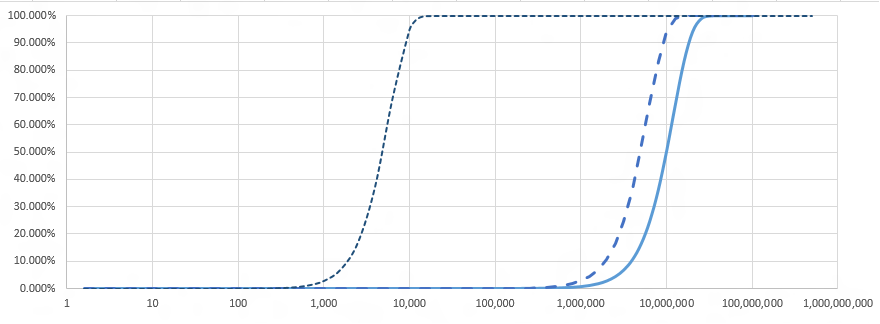 Source: Christian Huitema http://grouper.ieee.org/groups/802/PrivRecsg/email/msg00102.html
Large WiFi deployments in the order of 30k STAs:

Significant difference in probability of collision between 44 and 46 bits
Collision Probability – Detail
Magnification between 10,000 and 100,000 nodes
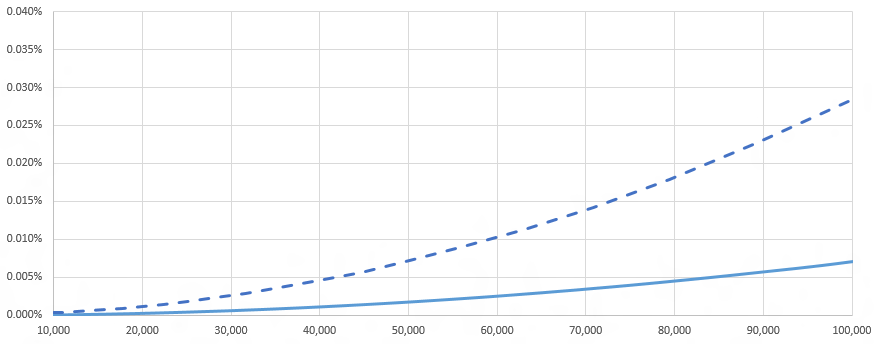 Source: Christian Huitema http://grouper.ieee.org/groups/802/PrivRecsg/email/msg00102.html
Resources
EC Privacy Recommendation SG Info
http://www.ieee802.org/PrivRecsg/

Email archive
http://grouper.ieee.org/groups/802/PrivRecsg/email/index.html